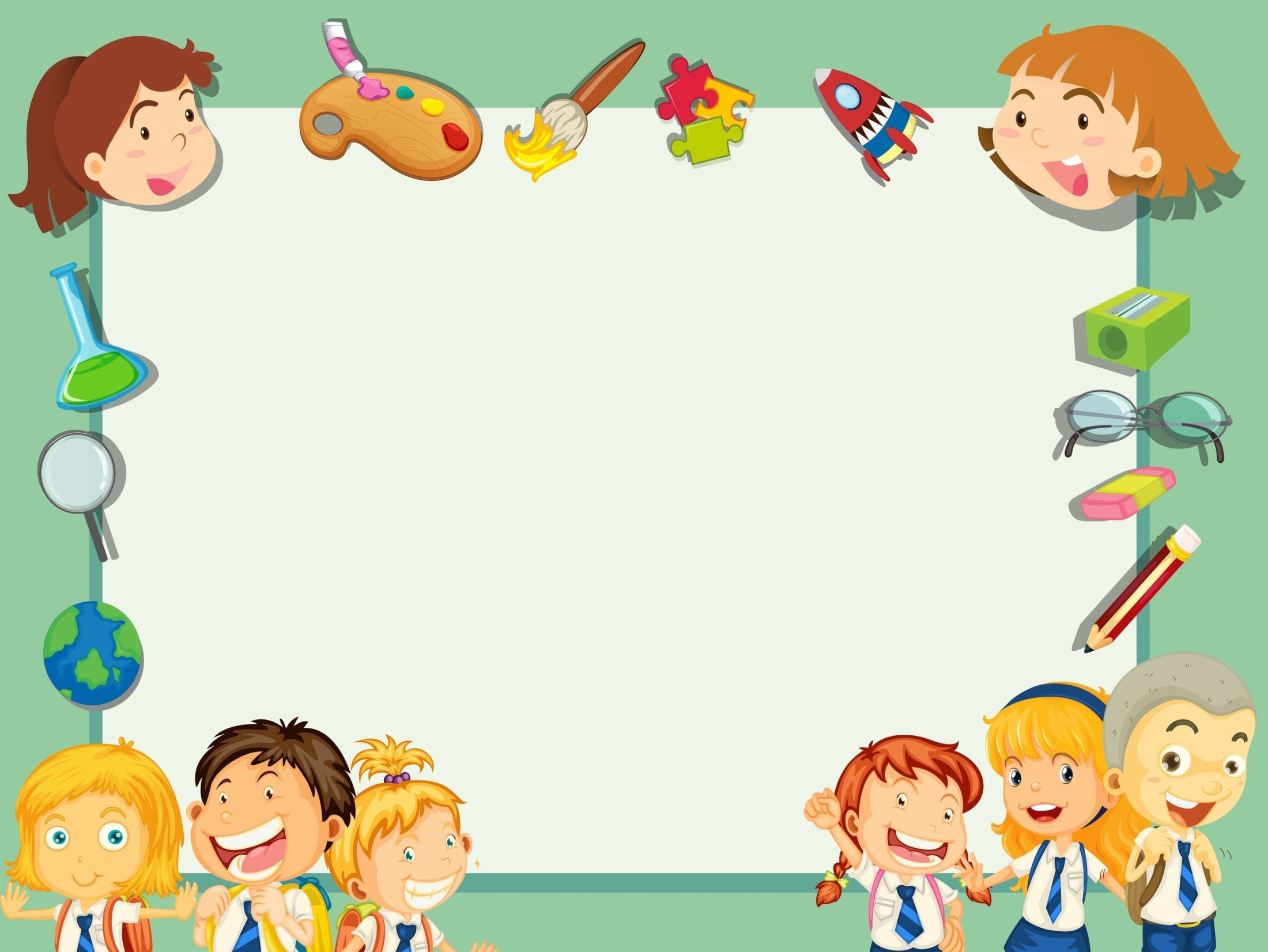 Авторская дидактическая игра – 
«цветик шестицветик»
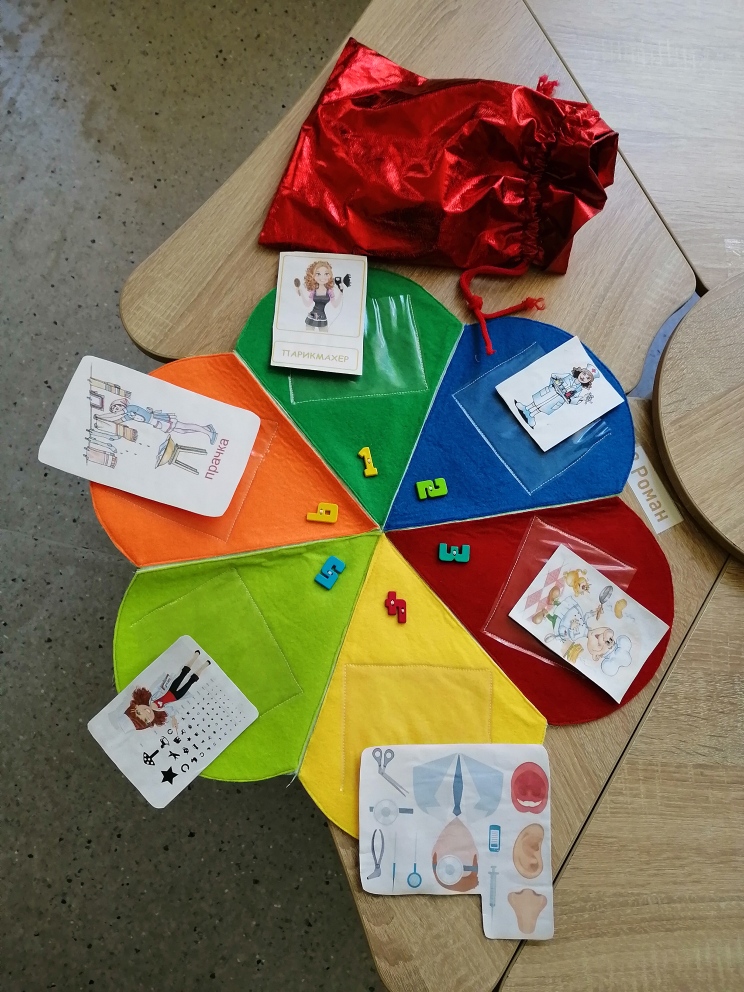 Изучаем профессии
Официальные и неофициальные символы России
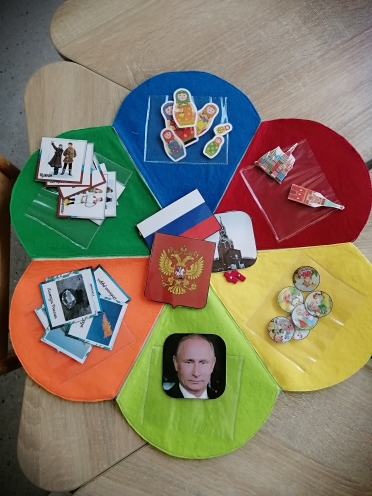 Неофициальные символы России
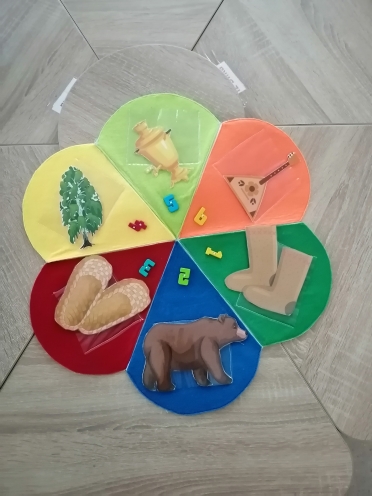 Изучаем повадки животных
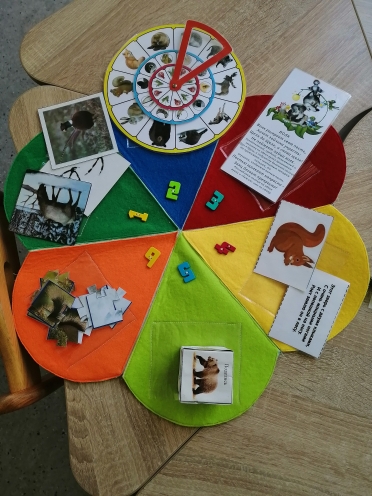 Народные промыслы
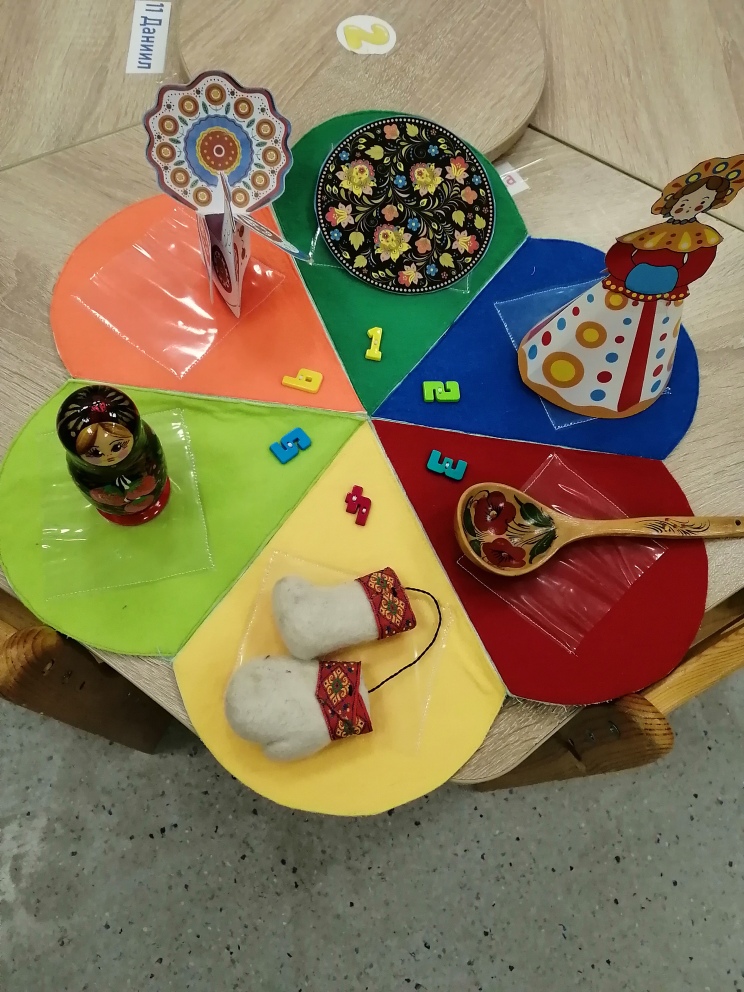 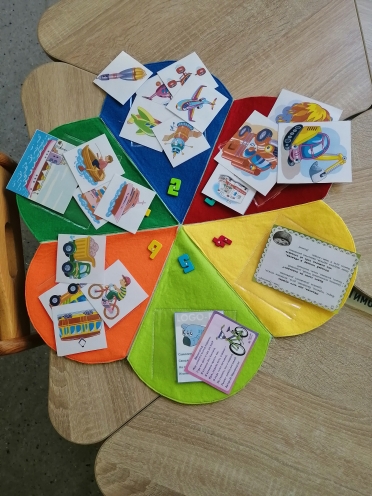 Знакомимся с транспортом
Изучаем сезонные изменения в природе
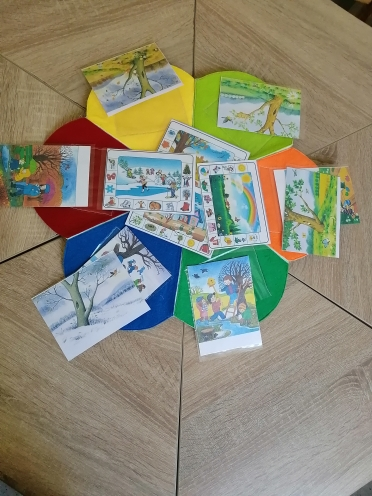